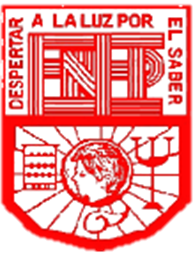 ESCUELA NORMAL DE EDUCACIÓN PREESCOLAR
LICENCIATURA EN EDUCACIÓN PREESCOLAR
LA NOCIÓN DE ALFABETIZACIÓN EN EL SIGLO XXI
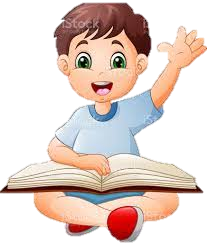 LENGUAJE Y ALFABETIZACIÓN
DOCENTE: NARCISO RODRÍGUEZ ESPINOSA.
INTEGRANTES:
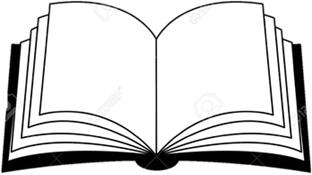 ALONDRA ESMERALDA CORTÉS ALBIZO N° 3
MARIANA GUADALUPE VALDÉS JIMÉNEZ N° 20
SARA GABRIELA VARGAS RANGEL N° 21
3° SEMESTRE    SECCIÓN: “C’’
SALTILLO COAHUILA A 9 DE SEPTIEMBRE DE 2021
DEFINICIÓN 1
“La UNESCO ha estado a la vanguardia de los esfuerzos mundiales de alfabetización desde 1946, al promover la visión de un mundo alfabetizado para todos. La Organización considera la adquisición y el perfeccionamiento de las competencias de lectoescritura a lo largo de toda la vida como parte intrínseca del derecho a la educación. El “efecto multiplicador” de la alfabetización empodera a los pueblos, les permite participar plenamente en la sociedad y contribuye a mejorar la calidad de los medios de subsistencia.
La alfabetización es también una fuerza motriz del desarrollo sostenible ya que permite una mayor participación de las personas en el mercado laboral, mejora la salud y la alimentación de los niños y de la familia; reduce la pobreza y amplía las oportunidades de desarrollo durante la vida. Más allá de su concepto convencional como conjunto de competencias de lectura, escritura y cálculo, la alfabetización se entiende hoy día como un medio de identificación, comprensión, interpretación, creación y comunicación en un mundo cada vez más digitalizado, basado en textos, rico en información y en rápida mutación.” (UNESCO, 2018)
DEFINICIÓN  2
“La alfabetización tiene que entenderse como algo mucho más que la simple iniciación a las letras: es la apropiación de prácticas comunicativas mediadas por la escritura; es un proceso que abarca la apropiación del sistema de escritura, pero no se limita a ella.
La alfabetización implica necesariamente los usos de la lectura y la escritura en contextos específicos; es la participación en 24 eventos comunicativos donde leer y escribir son parte de la actividad comunicativa.” (Judith Kalman, 2000)
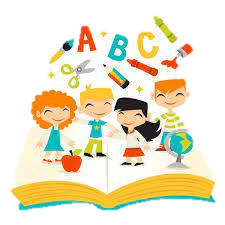 DEFINICIÓN  3
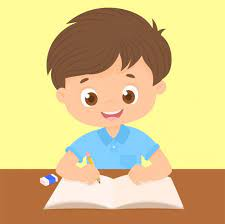 “Asumir la responsabilidad de alfabetizar significa hoy para la escuela el compromiso de lograr que todos sus alumnos se incorporen activamente a la cultura escrita, se formen como practicantes asiduos de la lectura y la escritura y puedan utilizarlas como herramientas para desarrollar sus estudios, sus proyectos e intereses personales. En este sentido amplio, leer y escribir son ‘marcas de ciudadanía’.” (Delia Lerner, 2009)
DEFINICIÓN  4
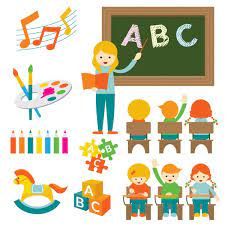 “La definición de la alfabetización no es estática sino histórica, cambia según cambian los requerimientos y los usos sociales y también cuando cambian las tecnologías de la escritura” (Emilia Ferreiro, 2002)
DEFINICIÓN  5
. “La alfabetización es el portón de entrada a la educación básica y el pasaporte más importante para el aprendizaje a lo largo de toda la vida. Aprender a leer y escribir marca un antes y un después en la vida de las personas. No es casualidad que las personas adultas se refieran frecuentemente a este aprendizaje asociándolo con “luz”, “ventana”, “puerta”.
El lenguaje escrito, la lectura y la escritura, acompañan a las personas a lo largo de su vida y les permite mantenerse informadas y activas intelectualmente” (Rosa María Torres, 2006)
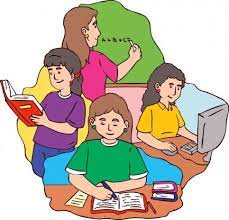 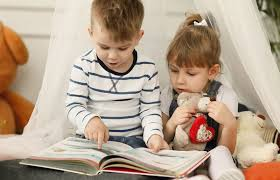 AVANCES DE LA EVOLUCIÓN DEL CONCEPTO.
DESTREZA elemental
DESTREZA SIMPLE Y ÚNICA
Consiste en decodificar grafemas aislados —basada en la idea de que alfabetizarse es un proceso fácil que va desde los sonidos elementales del habla, a las grafías sencillas de la escritura—, se ha transitado hacia una noción compleja, dinámica, que demanda interacción con el medio y requiere la adquisición de un sistema de representación que permita el acceso y permanencia en la cultura letrada.
Hemos aprendido a reconocerla como un proceso de aprendizaje de habilidades que se desarrolla durante toda la vida, y cuyos dominios y aplicaciones están en continua revisión y expansión
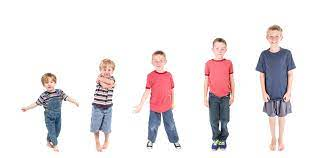 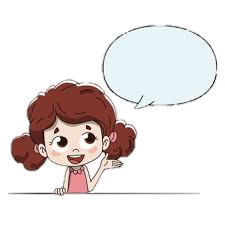 AVANCES DE LA EVALUACIÓN DEL CONCEPTO
Alfabetización restringida a logros rudimentarios en lectura y escritura
analfabetismo y la alfabetización como cifras o índices cuantitativos
Comprender que la alfabetización es la puerta de entrada para el aprendizaje a lo largo de la vida, y que incluye una amplitud de dominios, ligados al desarrollo de competencias básicas, que permiten que la persona se desenvuelva en su contexto y continúe aprendiendo
Hemos avanzado a comprender que la calidad y equidad son componentes inseparables de cualquier esfuerzo alfabetizador, y que la alfabetización es un derecho humano básico, cimiento del ejercicio de los demás derechos.
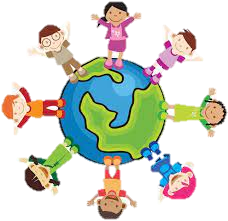 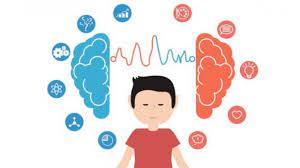 AVANCES DE LA EVALUACIÓN DEL CONCEPTO
restringida del aprendizaje de la lengua y de individuos aislados que se alfabetizan
Se ha avanzado en considerar que la alfabetización tiene “dos puntas”: garantizar el acceso y calidad de la alfabetización infantil en la escuela primaria, para evitar la reproducción del analfabetismo adulto, e impulsar acciones educativas que permitan a los adultos el acceso a la cultura escrita
Se ha comprendido que es necesario garantizar entornos letrados, sociedades alfabetizadas que permitan usar y verificar lo que se ha aprendido, encontrar estímulos para seguir aprendiendo y darle sentido y continuidad a la alfabetización
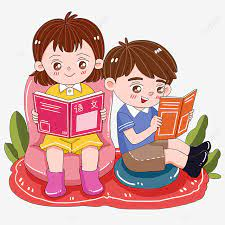 COMPARACIÓN
UNESCO:
LERNER:
Medio de identificación, comprensión, interpretación, creación y comunicación en un mundo cada vez más digitalizado
La escuela tiene el compromiso de lograr que todos sus alumnos se incorporen activamente a la cultura escrita, para utilizarlas como herramientas para desarrollar sus estudios, sus proyectos e intereses personales
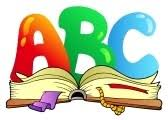 JUDITH KALMAN:
Apropiación de prácticas comunicativas mediadas por la escritura; proceso que abarca la apropiación del sistema de escritura, pero no se limita a ella.
Un proceso de aprendizaje de habilidades que se desarrolla durante toda la vida, y cuyos dominios y aplicaciones están en continua revisión y expansión
La alfabetización es la puerta de entrada para el aprendizaje a lo largo de la vida, y que incluye una amplitud de dominios, ligados al desarrollo de competencias básicas, que permiten que la persona se desenvuelva en su contexto y continúe aprendiendo.
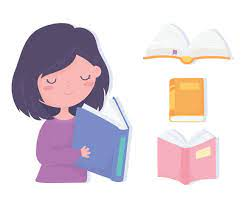 La alfabetización es un derecho humano básico, cimiento del ejercicio de los demás derechos.
¿Cuáles son los objetivos de la alfabetización?
Lograr que todos sus alumnos se incorporen activamente a la cultura escrita, para utilizarlas como herramientas para desarrollar sus estudios, sus proyectos e intereses personales.
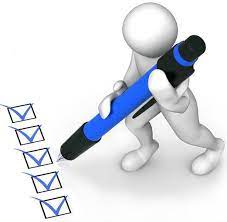 Garantizar el acceso y calidad de la alfabetización infantil en la escuela primaria, para evitar la reproducción del analfabetismo adulto, e impulsar acciones educativas que permitan a los adultos el acceso a la cultura escrita
Ayudar a la población a desarrollar mejor su capacidad de leer y escribir, permiten que la persona se desenvuelva en su contexto y continúe aprendiendo.
¿Qué consecuencias habría para los niños y jóvenes si no se cumplieran tales objetivos?
Los alumnos presentan ausencia de motivación para aprender, por lo general este tipo de consecuencias se presentan en los niños que aprenden un poco más lento, ya que si el niño no está preparado para la enseñanza sufrirá un bloque o rechazo a sus métodos, causando así mismo consecuencias emocionales como frustración, afectación de confianza, y su interés por aprender
?
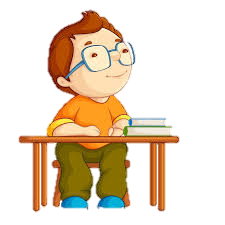 Gracias